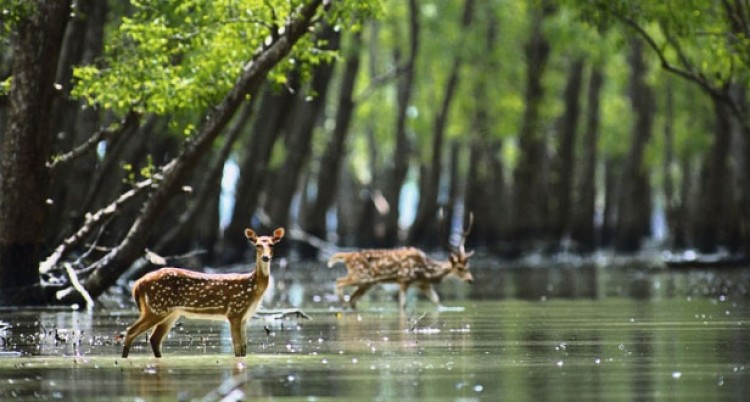 স্বা গ ত ম
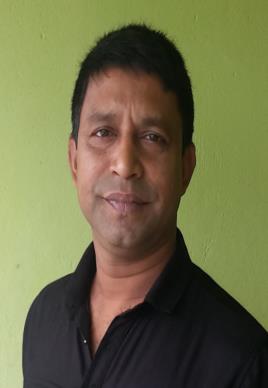 শিক্ষক পরিচিতি
মোঃ শাহজাহান আলম খান বিপ্লব
 সহকারি শিক্ষক
 কাজিয়াটি পালেহা সরঃ প্রাঃ বিদ্যালয়          মোহনগঞ্জ,নেত্রকোনা।
পাঠ পরিচিতি
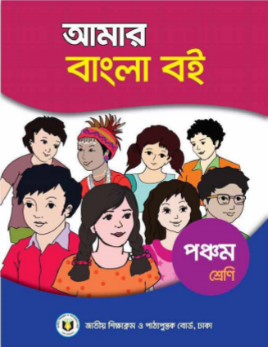 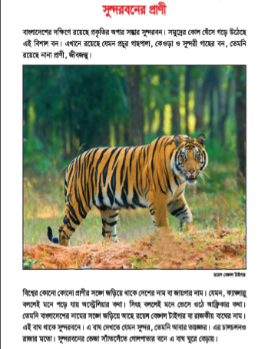 শ্রেণিঃ   ৫ম
বিষয়ঃ  আমার বাংলা বই
পাঠঃ    সুন্দরবনের প্রাণী
পাঠ্যাংশঃবাংলাদেশের দক্ষিণে… ................থেকে বাঁচাতে হবে।
শিখনফল
2.2.1	গল্প শুনে মূল বিষয় বুঝতে পারবে	।
১.১.১ যুক্তবর্ণ দিয়ে তৈরী শব্দ স্পষ্ট ও শুদ্ধভাবে বলতে পারবে।
১.১.২ যুক্তবর্ণ দিয়ে তৈরী শব্দযুক্ত বাক্য শুদ্ধভাবে বলতে পারবে।
১.৩.১	পাঠে ব্যবহৃত যুক্তবর্ণ সংবলিত শব্দ শুদ্ধ উচ্চারণে পরতে পারবে।
২.৫.১	বাংলাদেশের প্রাকৃতিক বৈচিত্র বিষয়ের বর্ণনা লিখতে পারবে।
চল আমরা কিছু ছবি দেখি
ছবিতে আমরা কি দেখতে পাচ্ছি?
আমরা সুন্দরবনের বিভিন্ন প্রাণী দেখতে পাচ্ছি।
আজকের পাঠ
সুন্দরবনের প্রাণী
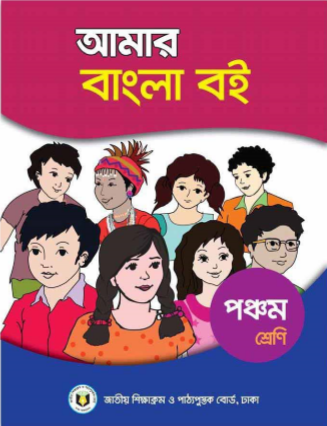 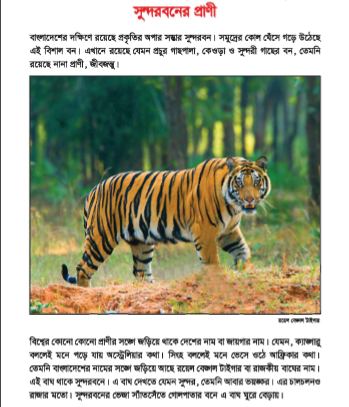 এখন আমরা একটি ভিডিও দেখব
সুন্দরবনের অবস্থান
বাংলাদেশের দক্ষিণে সমুদ্রের কোল ঘেঁষে গড়ে উঠেছে সুন্দরবন।
বিশ্বের কিছু প্রাণীর সাথে জড়িয়ে আছে দেশ বা স্থানের নাম
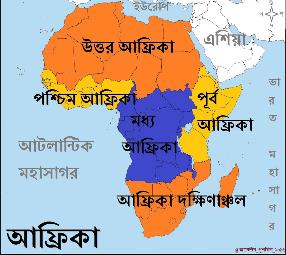 সুন্দরবনের উল্লেখযোগ্য বৃক্ষসমূহ
সুন্দরী
গোলপাতা
কেওড়া
সুন্দরবনের বিলুপ্ত প্রাণীসমূহ
চিতাবাঘ
শকুন
গন্ডার
মদন টাক
বুনো শুয়োর
হাতি
এসো কিছু শব্দের অর্থ জেনে নেই
অপার	=
অগাধ,অসীম
যা লোপ পেয়েছে
বিলুপ্ত	=
বিভিন্ন উপাদান,বিভিন্ন জিনিস
সম্ভার	=
যার মূল্য নির্ধারণ করা যায় না
অমূল্য	=
রাজকীয়
রয়্যাল	=
ভীতিজনক,ভীষণ
ভয়ঙ্কর =
চলো আমরা বই পড়ি
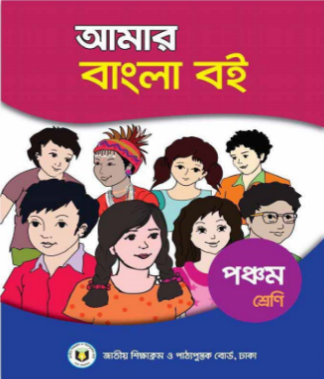 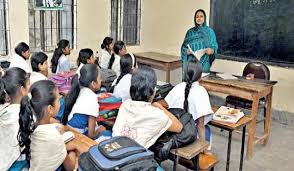 তোমার পাঠ্যবই এর ১০ পৃষ্ঠা খোল।আমি পড়ি, তোমরা আঙ্গুল দিয়ে মিলিয়ে নাও।
ম
ভ
যুক্তবর্ণ
ক
ঙ
ক
+
সম্ভার
ম্ভ
=
ষ
ঙ্ক
+
ভয়ঙ্কর
=
ম্প
ক্ষ
+
=
বৃক্ষ
প
ম
+
=
সম্পদ
গ
ঙ
=
+
ঙ্গ
সঙ্গে
দলীয় কাজ
তোমরা ৪টি দলে ভাগ হয়ে বস। দলে পাঠটুকু পড়। প্রথমে একজন পড়বে অন্যরা মনযোগসহ শুনবে। এভাবে সবাই পড়বে।
একক কাজ
উপযুক্ত শব্দ বসিয়ে শূণ্যস্থান পূরণ কর
সম্ভার
প্রকৃতির
ভয়ঙ্কর
বিলুপ্তপ্রায়
অপার
প্রাণী বৃক্ষলতা সব কিছুই __________ দান।
বাংলাদেশ _________ সৌন্দর্য্যে ভরপুর।
প্রকৃতির অপার ________ সমুদ্রের নিচে রয়েছে।
বাঘ দেখতে যেমন সুন্দর তেমনি আবার __________।
শকুন বাংলাদেশে এখন ____________ পাখি।
মূল্যায়ন
নিচের প্রশ্নগুলোর উত্তর খাতায় লিখঃ
সুন্দরবনের ৫ টি বিলুপ্তপ্রাপ্ত প্রাণীর নাম লিখ।
সুন্দরবনের ৩ টি গাছের নাম লিখ।
ক্যাঙ্গারু এবং সিংহ কোন দেশের প্রাণী?
বাড়ির কাজ
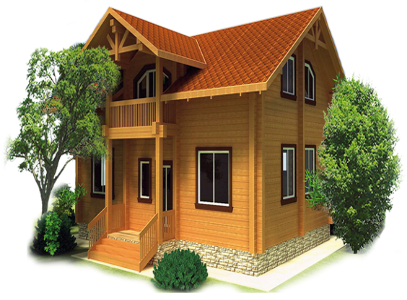 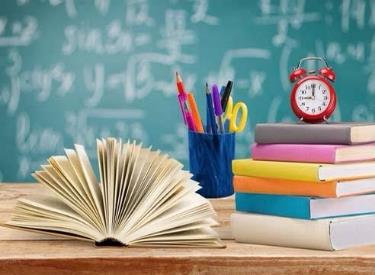 সুন্দরবন সম্পর্কে ৫ টি বাক্য লিখে আনবে।
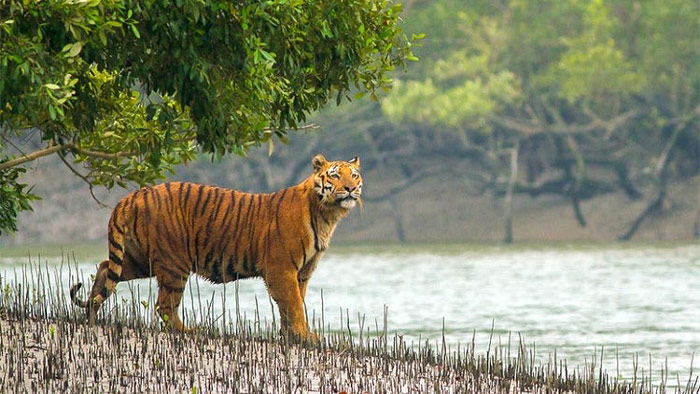 সবাইকে
     শুভেচ্ছা